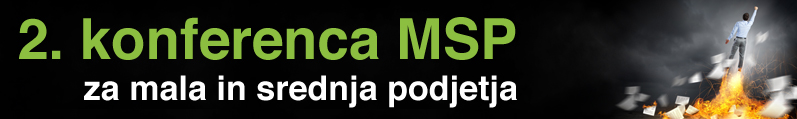 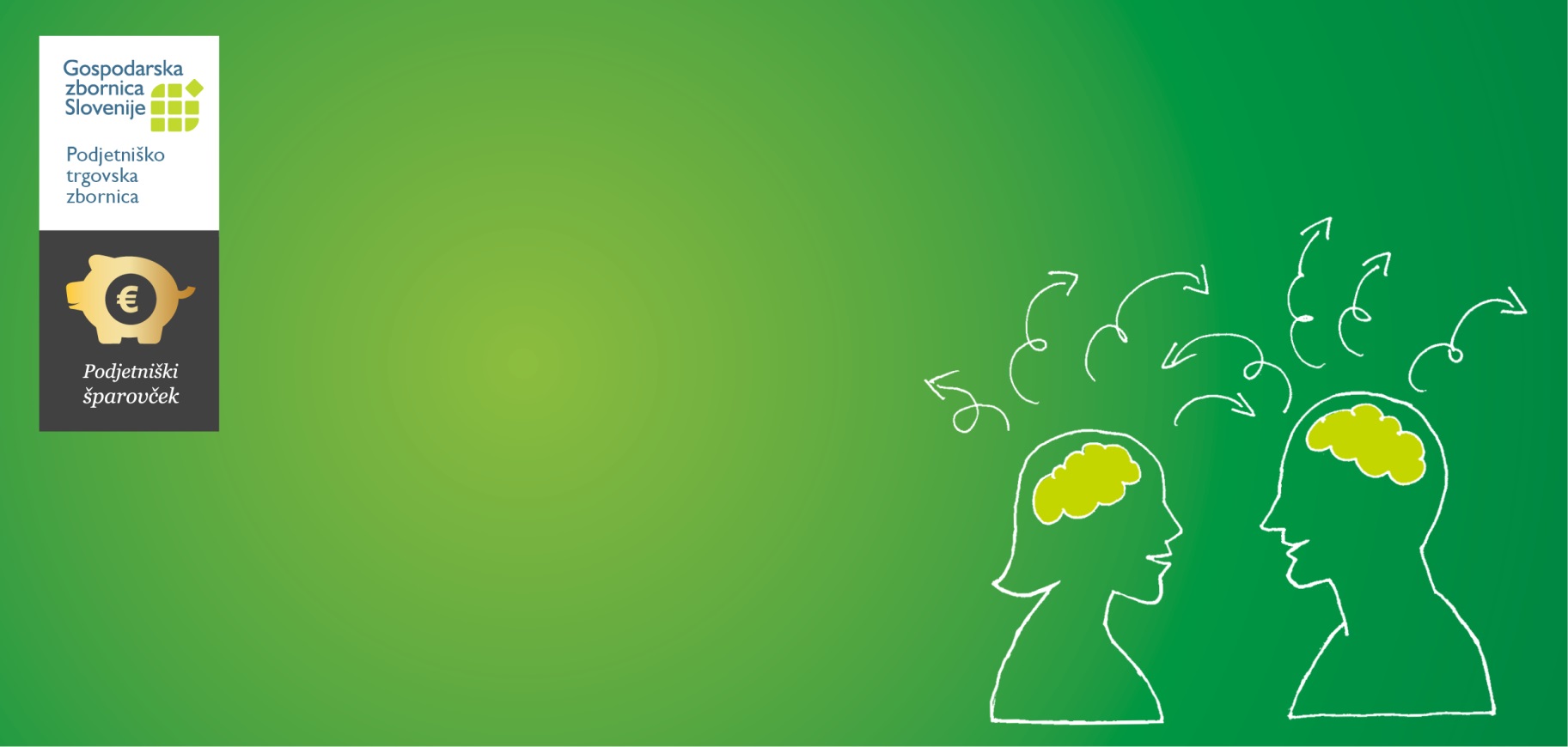 PODJETNIŠKI KLEPETI
Kako do poceni denarja za rast 
Izobraževanje, veščine 
Ali res potrebujemo davčne blagajne?  
     Zakaj nam država ne zaupa?
ZAKLJUČEK KONFERENCE 
MEMORANDUM MSP
KAKO DO POCENI DENARJA ZA RAST?
Predlogi vladi za nove MSP
•	Povečanje naložbenega potenciala DTK
•	Dosledno spoštovanje MSP testa
•	Večja podpora inovacijski in raziskovalni sferi
•	Priprava instrumentov za povečanje množičnega financiranja
•	Vzpostavitev platforme za začetno testiranje rešitev
•	Podpora investicijskim posrednikom in konferencam

Predlogi vladi za vse MSP-je
•	Ustanovitev službe za pomoč MSP-jem
•	S sistemskimi ukrepi znižati perečo plačilno disciplino - STOP 	zlorabam  stečajne zakonodaje
•	Odstraniti etiketo „stečaja“ s poštenih podjetnikov
•	Večja promocija podjetništva v družbi
•	Manjše upravne obremenitve pri poslovanju MSP
•	100% davčna olajšava za reinvestiranje dobička
IZOBRAŽEVANJE, VEŠČINE
Zavod za zaposlovanje RS in Sklad RS za štipendiranje in razvoj kadrov morata denar 	nameniti usklajeno s konkretnimi potrebami 	gospodarstva, ki jih morata stalno preverjati.

V kurikulum šol, od osnovne do fakultete, bi 	morali  vpeljati predmet podjetništvo.

Povečati sodelovanje med gospodarstvom in šolskim sistemom, tako da se čim več sodeluje na področju konkretnih izzivov in projektov: projektne in diplomske naloge, prakse, izmenjave itd.
INTERNACIONALIZACIJA MSP-jev
•	Okrepitev podporne mreže specifičnim oblikam 	nastopa MSP-jev v tujini (sejmi v tujini, skupni 	nastopi na tujih trgih)

•	Pomoč uveljavljenih podjetij pri vstopanju 
	MSP-jev na nove trge (mentorski programi)

        Vzpostavitev portala proizvajalci – trgovski agenti   	na nivoju Slovenije
DAVČNE BLAGAJNE (1)
POTREBNA JE CELOTA UKREPOV ZA PREPREČEVANJE SIVE IN ČRNE EKONOMIJE

1. 	Ker je zmanjševanje sive ekonomije »timsko delo« med državo in davčnimi zavezanci, od Vlade pričakujemo, da bo javnosti  predložila pred obravnavo Zakona o potrjevanju računov celotni paket ukrepov za preprečevanje sive ekonomije, ki so ga države, v katerih uspešno preganjajo sivo /in črno/ ekonomijo sprejele pred ali hkrati z uvedbo davčnih blagajn. Te so namreč le eden od ukrepov, zato so nujno potrebni tudi drugi ukrepi,  kot na primer zmanjšanje splošne stopnje DDV za 1 odstotno točko. 

2. 	Ob uvedbi davčnih blagajn je potrebno uvesti tudi postopno  administrativno razbremenitev podjetnikov (dematerializacija računov ipd.) in transparentnost inšpekcijskih postopkov (kratek, praktičen opis pregleda po področjih po litovskem vzoru).
DAVČNE BLAGAJNE (2)
3.	V kratkem času - od 1.7.2013 do 31. 1. 2015 se je dvakrat spremenila zakonodaja, ki določa način evidentiranja gotovinskega prometa. Na podlagi zadnje spremembe od 31.januarja 2015 dalje so v Sloveniji že uvedene »virtualne davčne blagajne«, saj je možno evidentiranje prometa le s pomočjo računalniških naprav ali elektronskih blagajn, ki vsebujejo revizijsko sled.  Od tega dne je omogočeno ročno izdajanje računov le iz vezane knjige računov, ki jo je davčni zavezanec dolžan pred prvo uporabo potrditi pri FURS-u. 

4. 	Naša zahteva je tudi, da država maksimalno možno, glede na naravo investicije, krije stroške uvedbe blagajn za vse zavezance.
DAVČNE BLAGAJNE (3)
DOLOČITEV DOHODKOVNE MEJE ZA MOŽNOST ROČNEGA EVIDENTIRANJA GOTOVINSKEGA PROMETA 

5.	Nujno potrebno je določiti tudi prihodkovno mejo, do katere bi najmanjši davčni zavezanci lahko tudi v bodoče  izstavljali »ročne račune« iz vezane knjige računov (na primer do 6.000 evrov letnega prometa). 

OBVEZNO TESTNO DELOVANJE INFORMACIJSKEGA SISTEMA PRI FURS-u IN PRI DAVČNIH ZAVEZANCIH

6.	Pred nameravanim prehodom na on-line sistem davčnih blagajn, bi moral FURS nadgraditi svoj informacijski sistem ,  ga popolnoma testirati in usposobiti za nemoteno uporabo ter in šele nato vzpostaviti on-line povezavo z davčnimi zavezanci, če bi bilo to sploh še potrebno.
DAVČNE BLAGAJNE (4)
7.	Davčna uprava bi morala  tudi davčnim zavezancem omogočiti poskusno delovanje on-line davčnih blagajn vsaj nekaj mesecev pred začetkom izvajanja kaznovalne politike. 

OBVEZENA PRIPRAVA PREDLOGOV  VSEH PODZAKONSKIH AKTOV PRED SPREJEMOM ZAKONA O POTRJEVANJU RAČUNOV V DRŽAVNEM ZBORU

8.	Izkušnje kažejo, da Vlada oz. ustrezna ministrstva v podzakonske akte vključujejo rešitve, ki bi jih moral vsebovati zakon – vse to zato, da se glede določenih rešitev, ki morda ne bi bile sprejete,  izognejo parlamentarni obravnavi. Zato predlagamo, da sta podana Zakon in podzakonski akti hkrati v javno obravnavo.
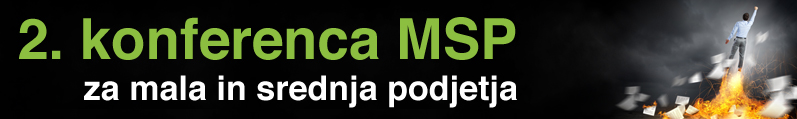